ДПТНЗ «Дніпровський професійний залізничний ліцей»
Педагогічний досвід викладача спецдисциплін за 2019-2021 навчальні роки
Викладач I категоріїБолотова Дар‘я Михайлівна
Тема самоосвіти
«Впровадження змішаних форм навчання при викладанні спецдисциплін»
Самоосвітня діяльність
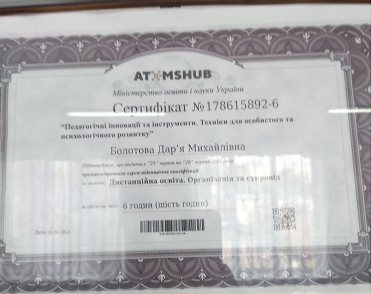 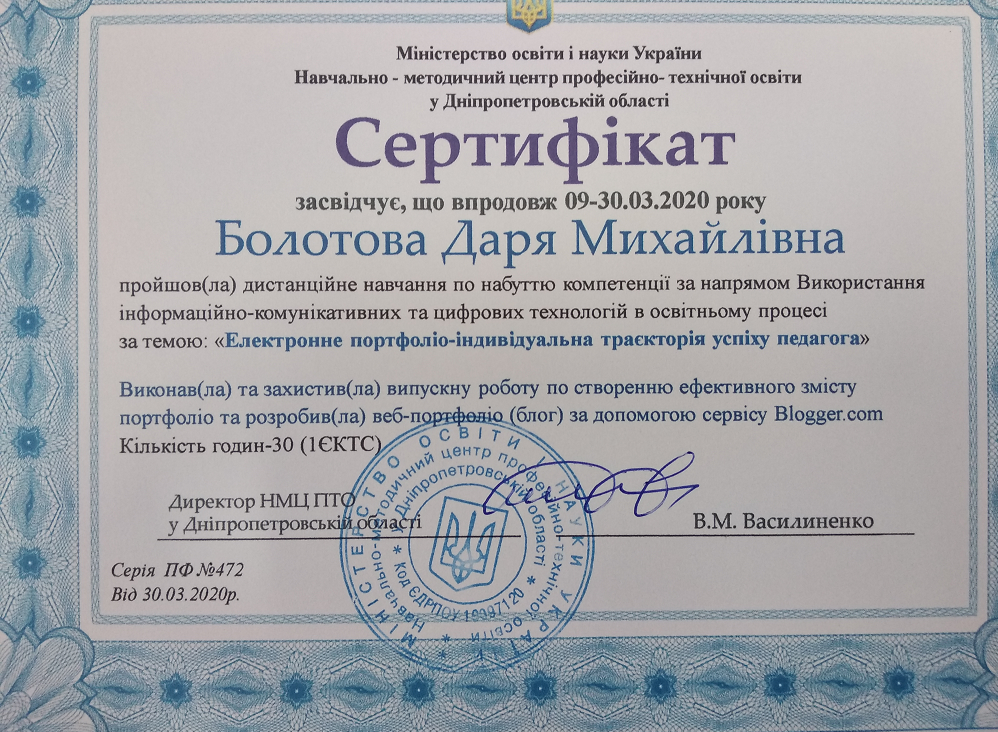 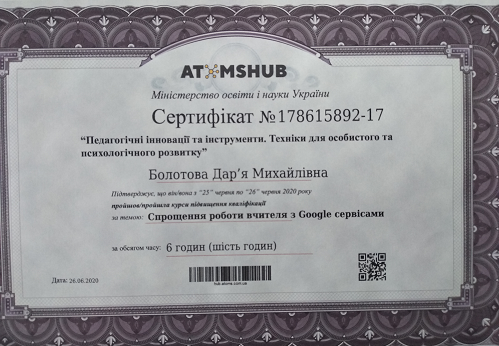 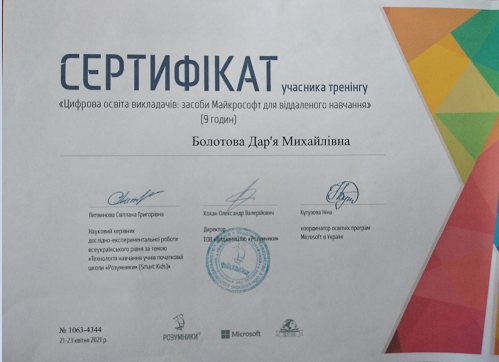 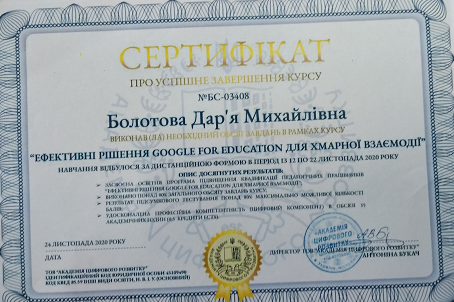 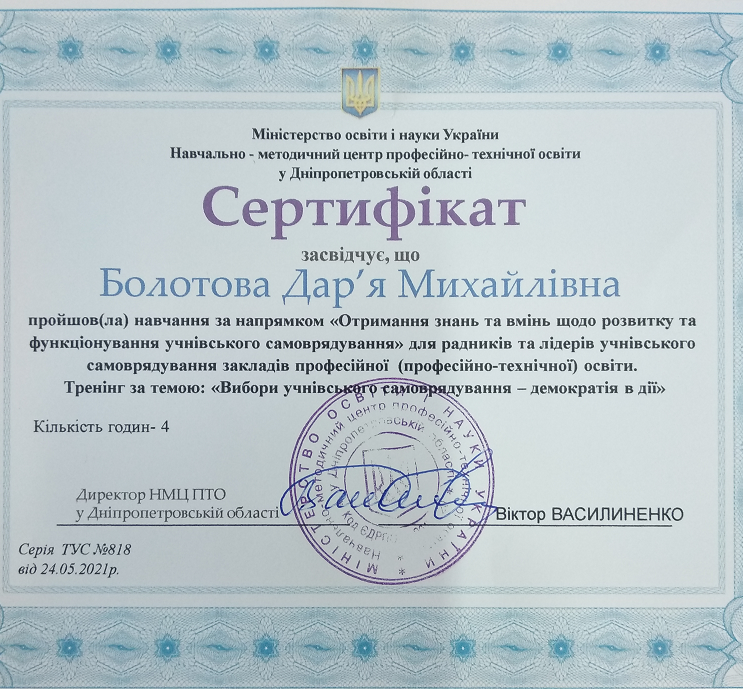 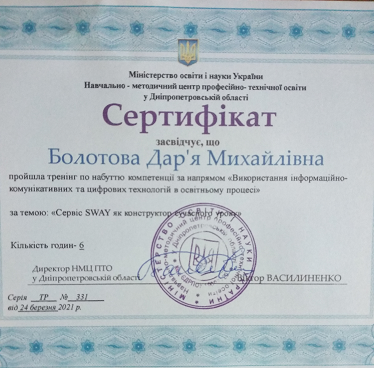 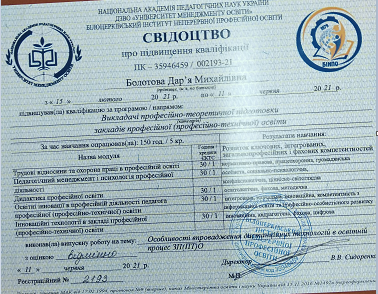 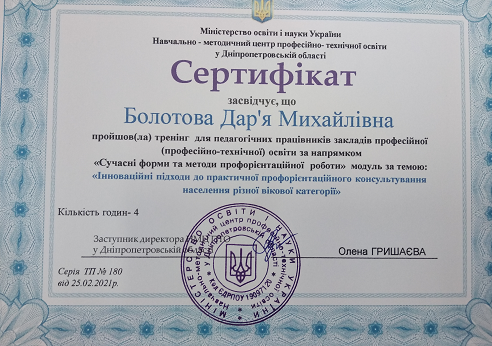 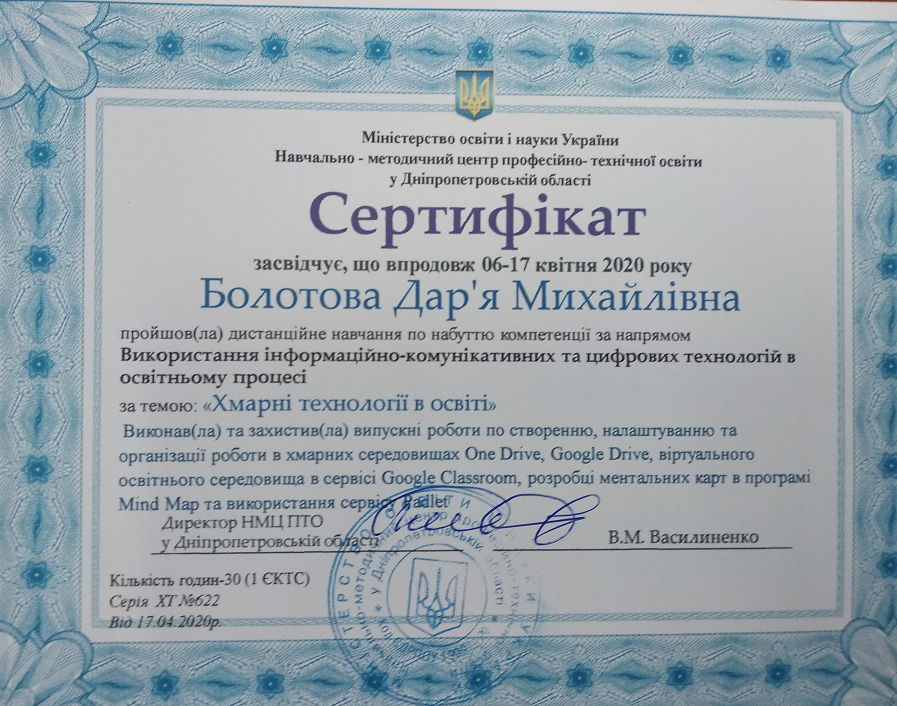 Участь у семінарах і тренінгах
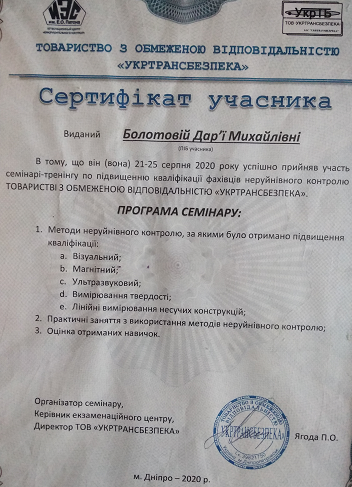 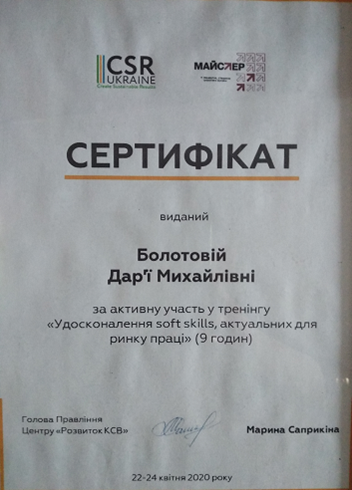 Стажування 2019 рік
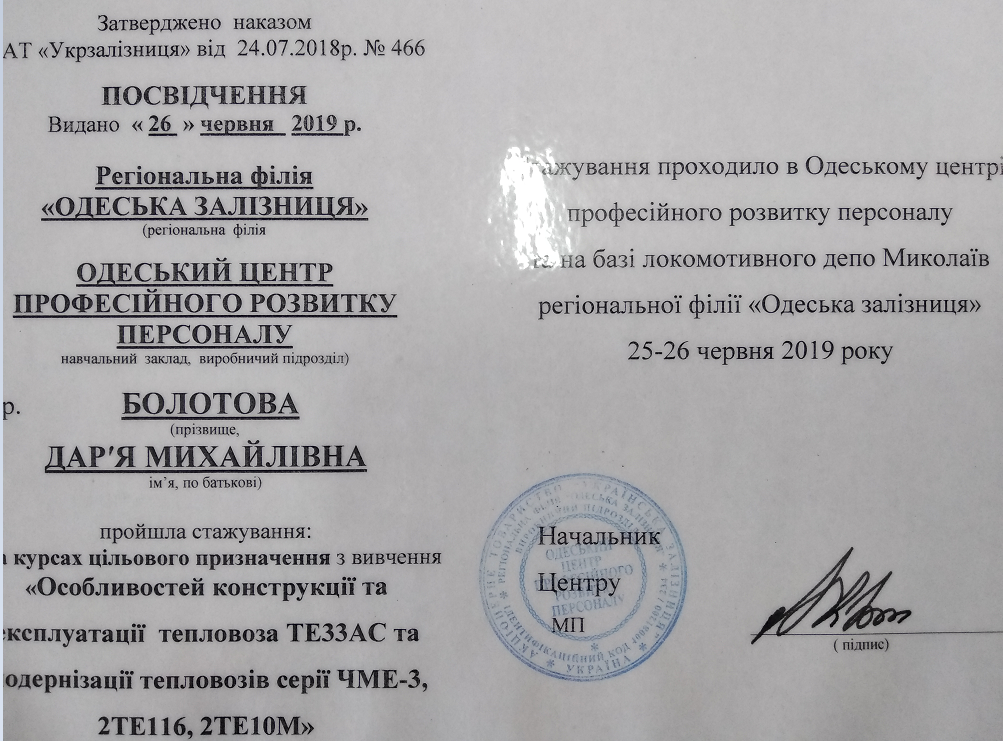 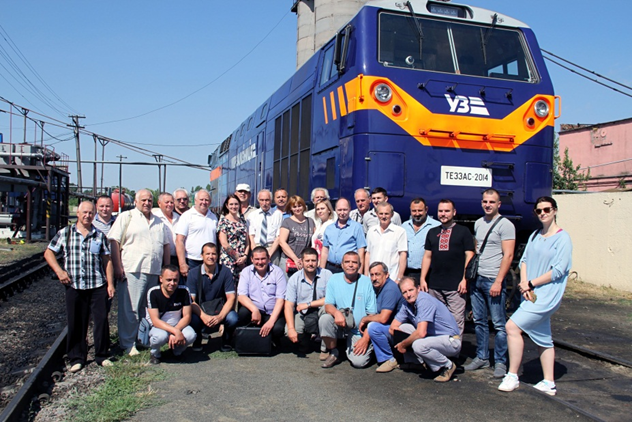 Наукові статті
І. О. Вакуленко, Д. М. Болотова, С. В. Пройдак, Х. Аскеров, Х. Куг / Формування структури вуглецевої сталі під час пластичної деформації. – Наука та прогрес транспорту. Вісник ДНУЗТ, 2020, № 3(87).
I.O. Vakulenko, D.M. Bolotova, S.V. Proidak, B. Kurt, A.E. Erdogan, H. O. Chaikovska, K. Asgarov / Strain hardening low-carbon steel in the area of Jerky Flow / Деформаційне зміцнення низьковуглецевої сталі в зоні ривкавого потоку. - Наука та прогрес транспорту. Вісник ДНУЗТ, 2021, № 2 (92).
Підготовка до конкурсів фахової майстерності
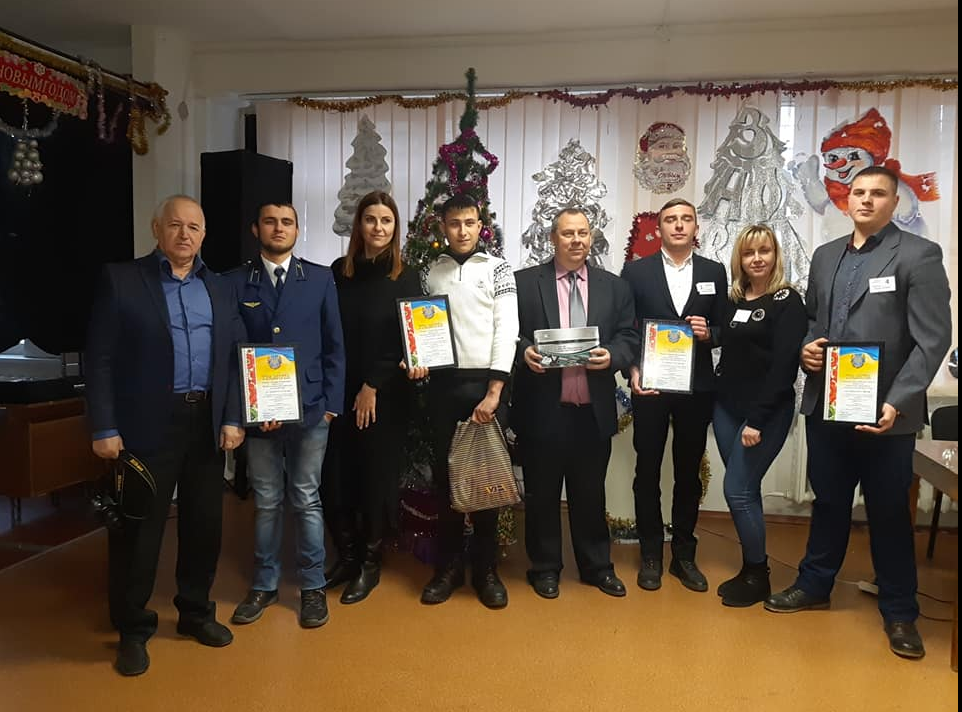 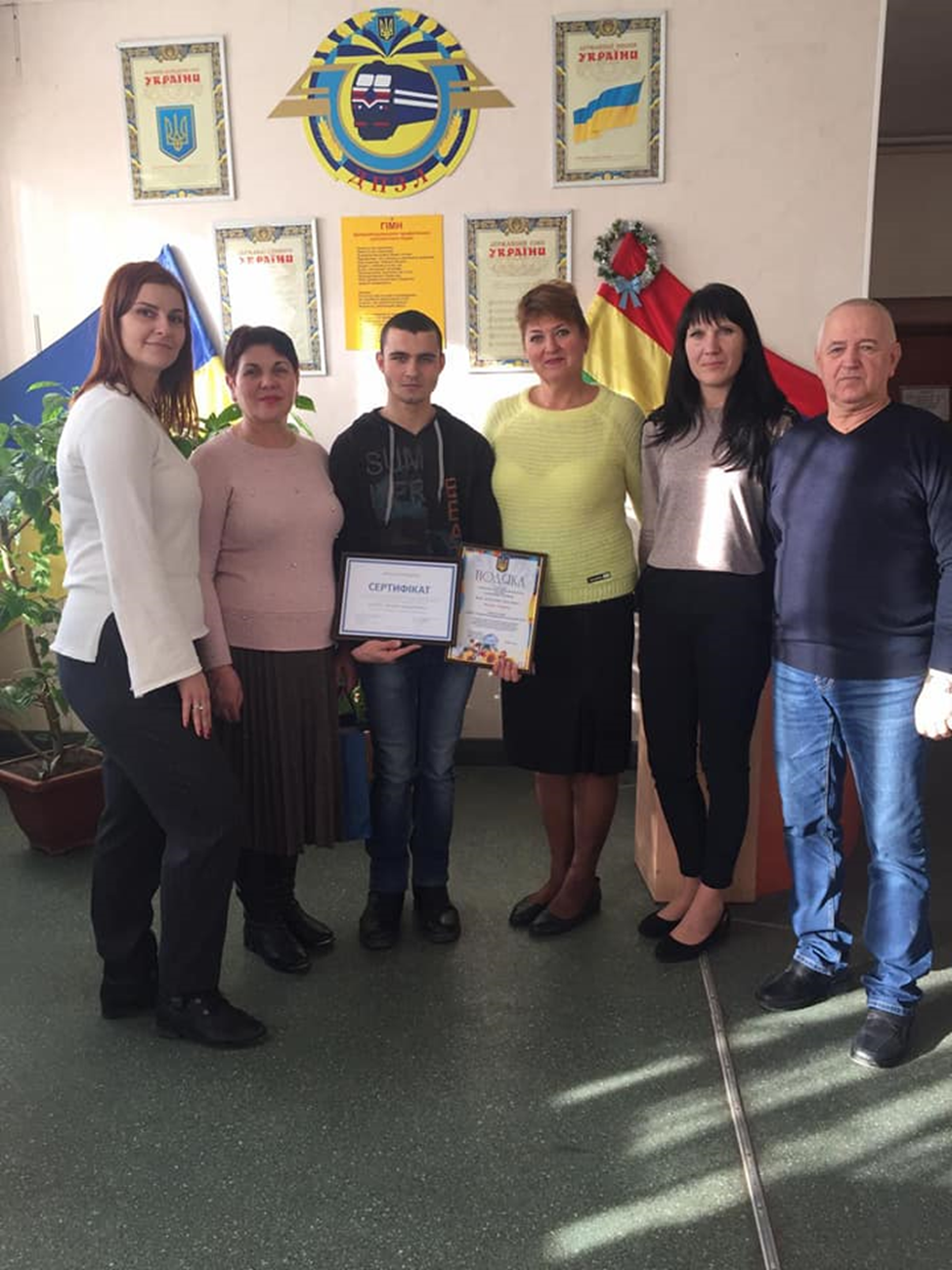 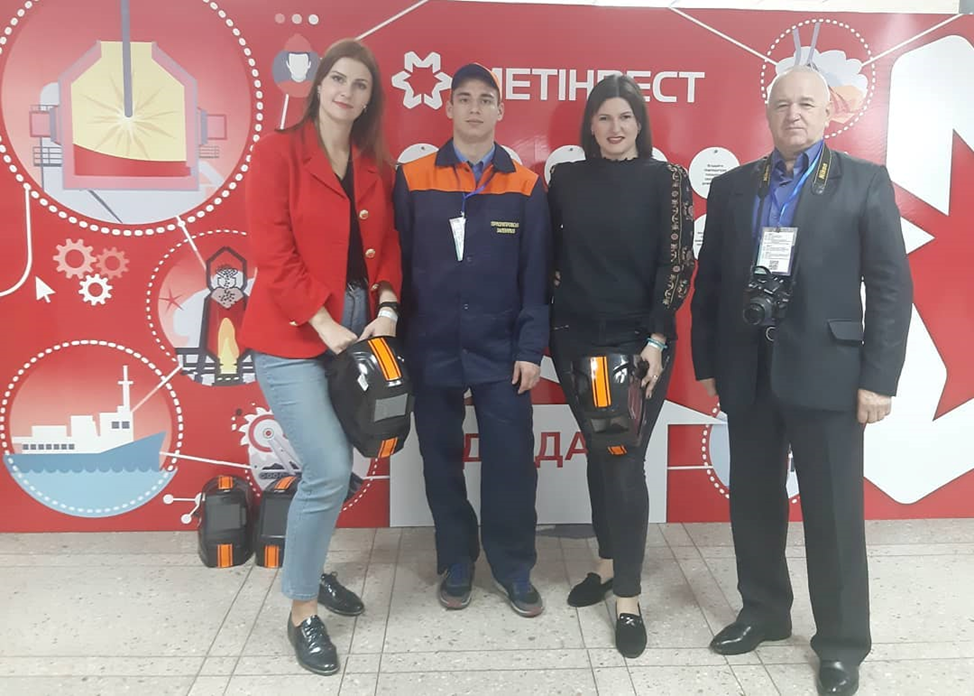 Участь у різних заходах
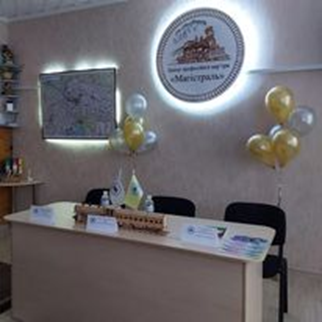 Відкриття ЦПК «Магістраль»
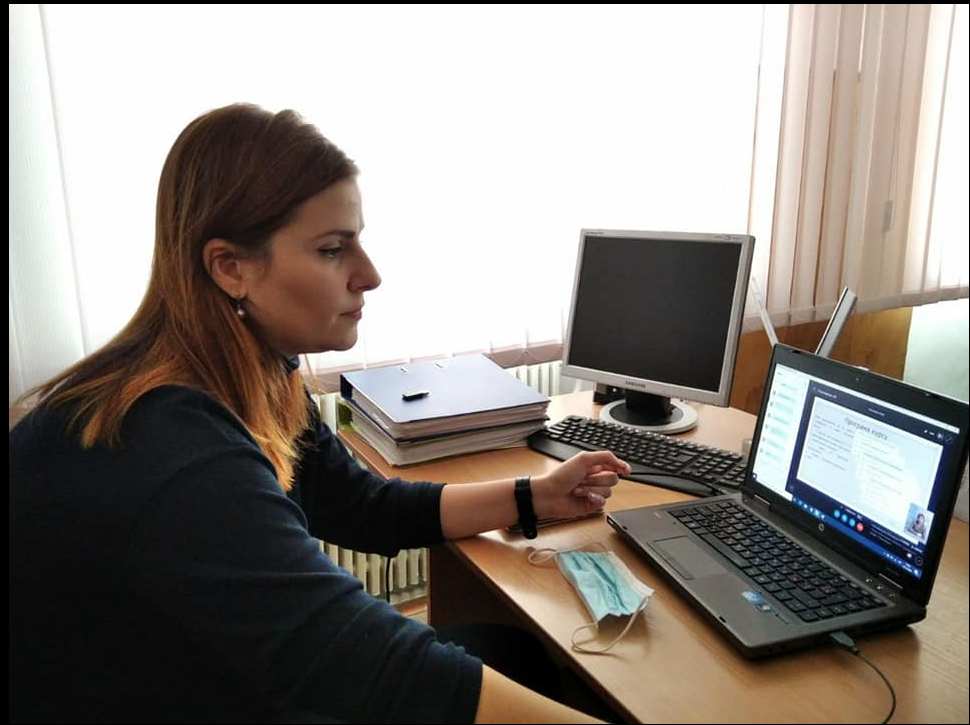 Участь в он-лайн конференції, в якості доповідача
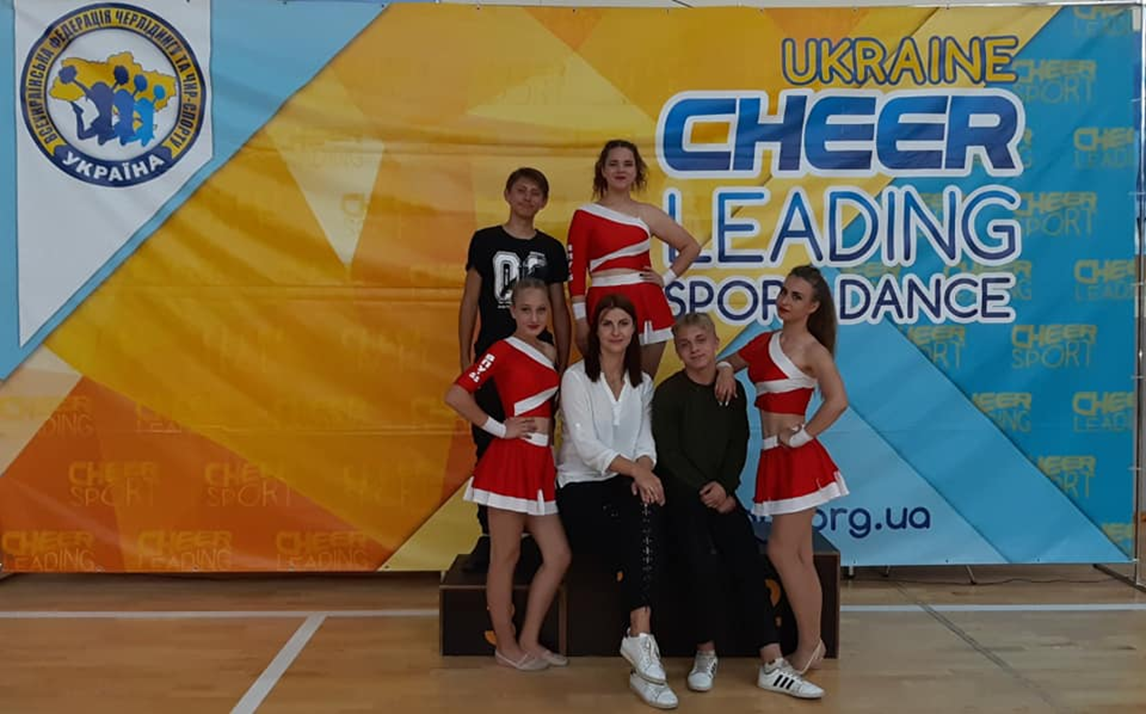 Всеукраїнскій чемпіонат з чирлідингу та чир-спорту
Мастер – клас «Застосування додатку Google Classroom в організації дистанційного та змішаного навчання»
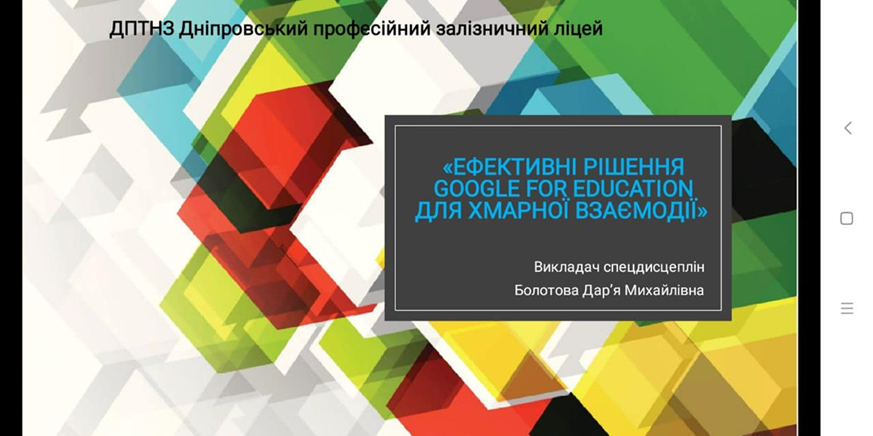 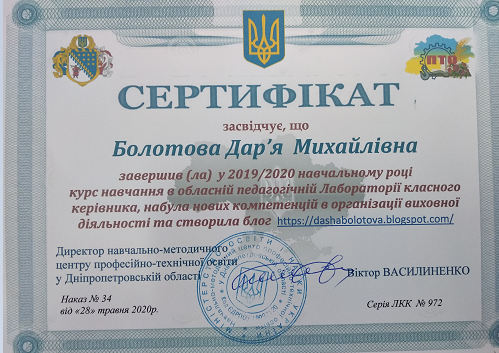 Лабораторія класних керівників
Виставка «Сучасні заклади освіти XI, XII»
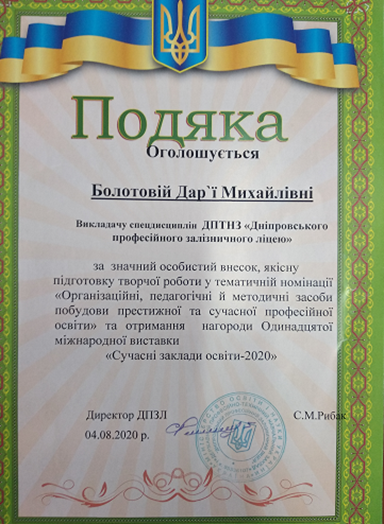 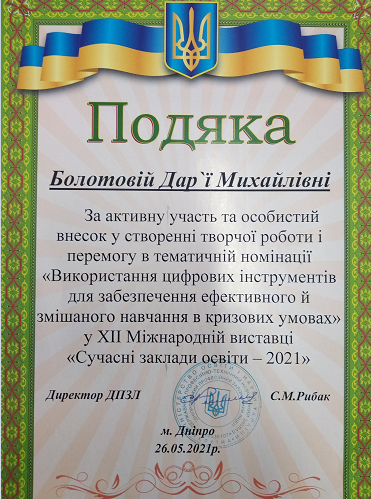 Подяки та нагороди
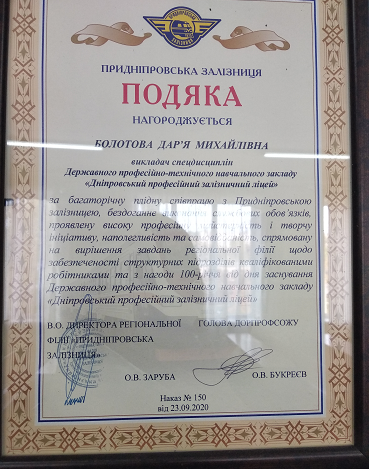 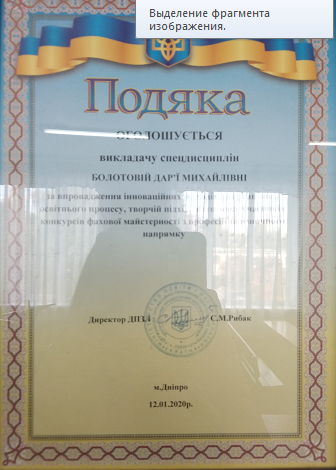 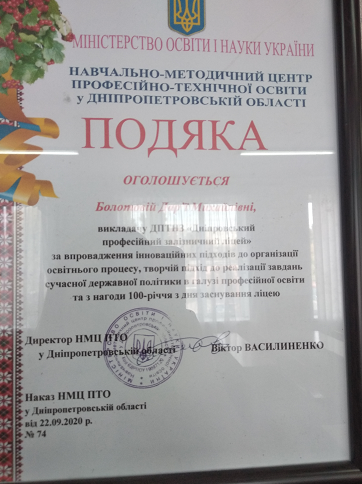 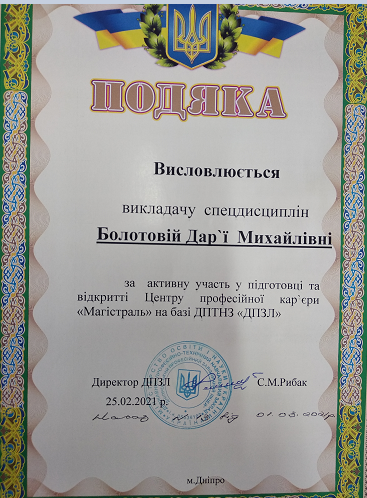 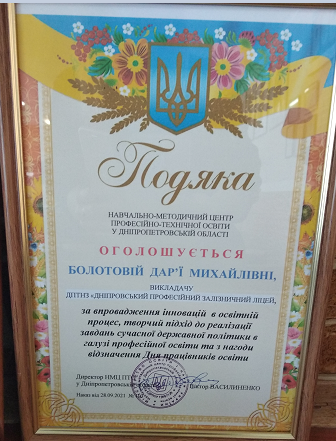 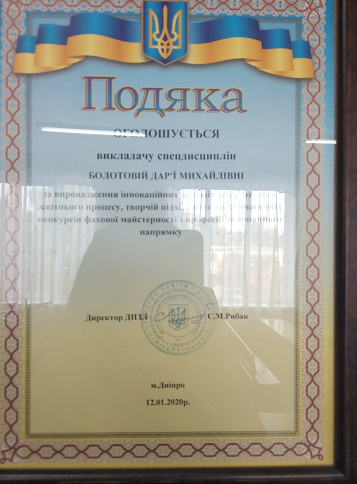 ДЯКУЮ ЗА УВАГУ